ライフプランってなんだろう？
ライフプランは、人生の計画図のようなものです。これからの人生において、いつ頃、どのようなライフイベントが起こるのかを考えたり、必要になりそうな費用を予想してみたりすることで、未来に向けて「だから今、どうする？」をなるべく具体的にするための作業ともいえます。
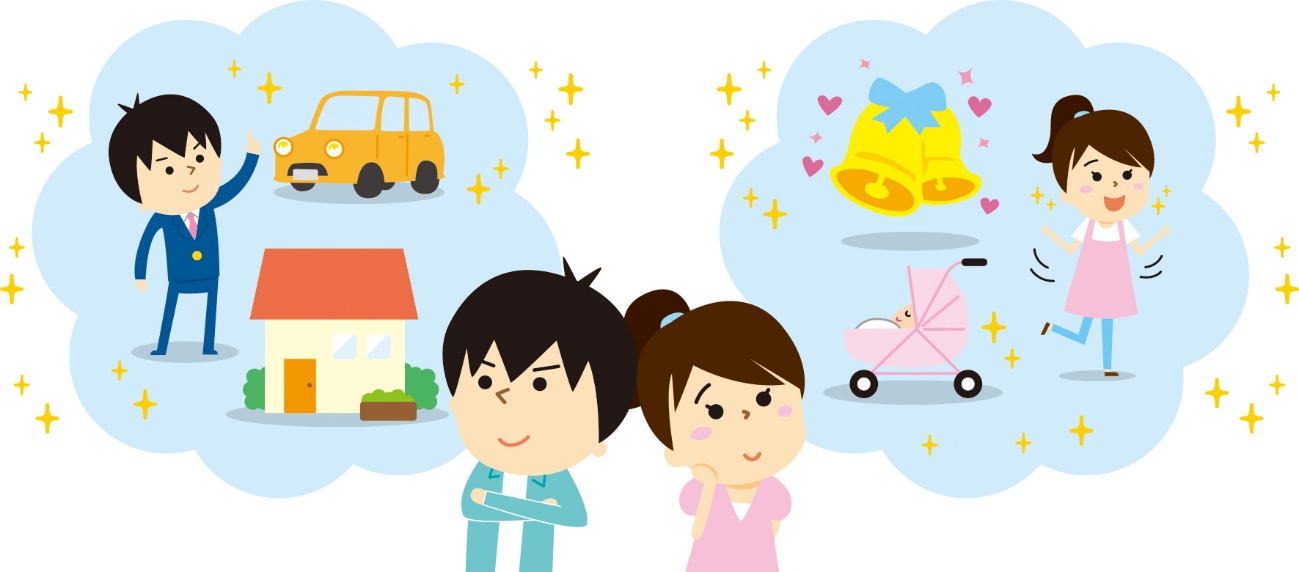